мнемотаблицы к стихотворениямс целью автоматизации звуков [Р] [Р'] [Л] [Л']
Птичьи наряды
В декабре метели пели,
 
Прилетели свиристели.
 
На рябине ночевали,
 
Всю её переклевали,
 
A за ними — снегири,
 
Тридцать три и тридцать три.
 
Дверь тихонько отвори —
 
Вот их сколько, посмотри!
 
Вечереет. На заре
 
Снова птицы во дворе.
 
Залетайте поскорей:
 
С вами зимы веселей
Снегирь сидит на ветке
 
В розовой жилетке.
 
А дятел в ярко-красной
 
Шапочке атласной.
 
Вдали мелькают сойки –
 
Синие ковбойки.
 
И даже мухоловки
 
Имеют обновки.
 
Лишь соловей, ребята
 
Одет небогато.
 
Но кто про это судит –
 
Тому он петь не будет.

	 (М.Пляцковский)
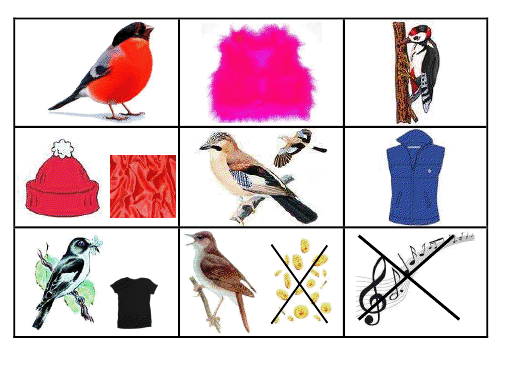 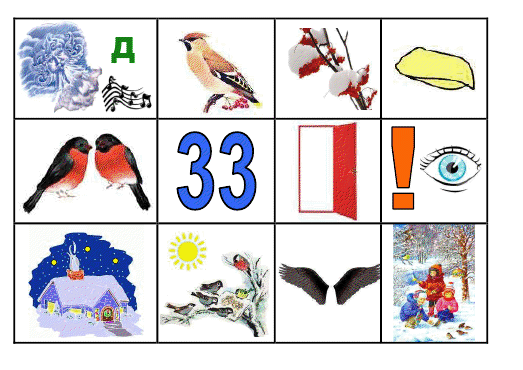